2017
SAFETY
FORUM
AWARDS
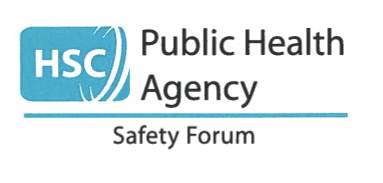 To recognise excellence in Health and Social Care,  
the Public Health Agency, through the HSC Safety Forum invite you to submit nominations for the

Northern Ireland HSC Safety Forum Awards 2017
Take this opportunity to showcase your achievements 
and inspire others in the field of 
quality improvement and safety
Award Categories

There will be 4 category awards for projects which 
improve quality and safety in:

Partnership working/Co-production  
Innovation/transformation in Care
Integrated Care
Building reliable care 

From the category winners 
the 2017 PHA/HSC Safety Forum Award 
will go the individual/team judged to have made 
the greatest contribution to quality improvement and safety 
in Health and Social Care
Nominations

Organisations can submit, electronically, a maximum of
5 applications to the regional judging panel.  Further information
will be sent to your organisation and can be downloaded from:
www.publichealthagency/safetyforum 

Submissions must be received by: 17 November 2017